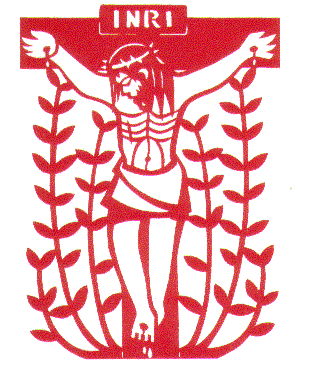 神是烈火
希伯來書12：14-29
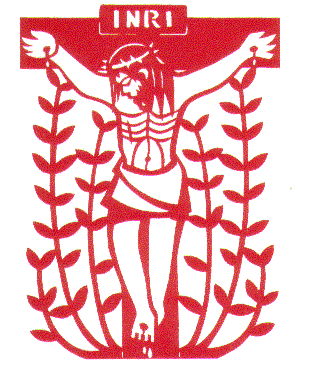 引言：
    1）神是慈愛、包容、體諒、憐憫、施恩典的神2）神不是愚笨、糊塗、縱容、包庇、溺愛、無原則的神3）神是聖潔、嚴厲、恨惡罪惡、施行審判、有要求的神4）神陶造我們、我們不能陶造神
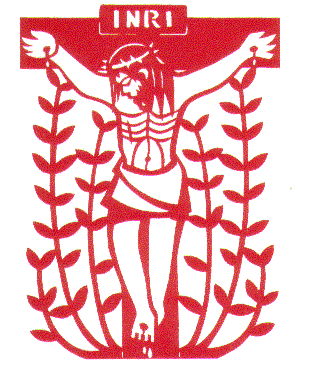 A) 神所愛的，他必管教B) 不好受的管教，結出平安與義的果子C) 管教過程中，人際關係會產生不和睦（平安）D) 人非聖潔，不能見主E) 衆人當謹慎、免失主恩、生出（苦）根、影響衆人F) 小心因淫亂私慾放棄了神的恩典G) 西乃山與錫安山的選擇H) 謹慎不要棄絕警戒、地上和天上的警戒
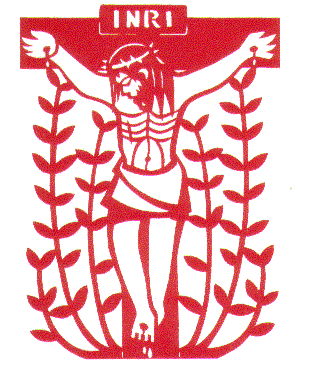 總結：
神是烈火、輕慢不得